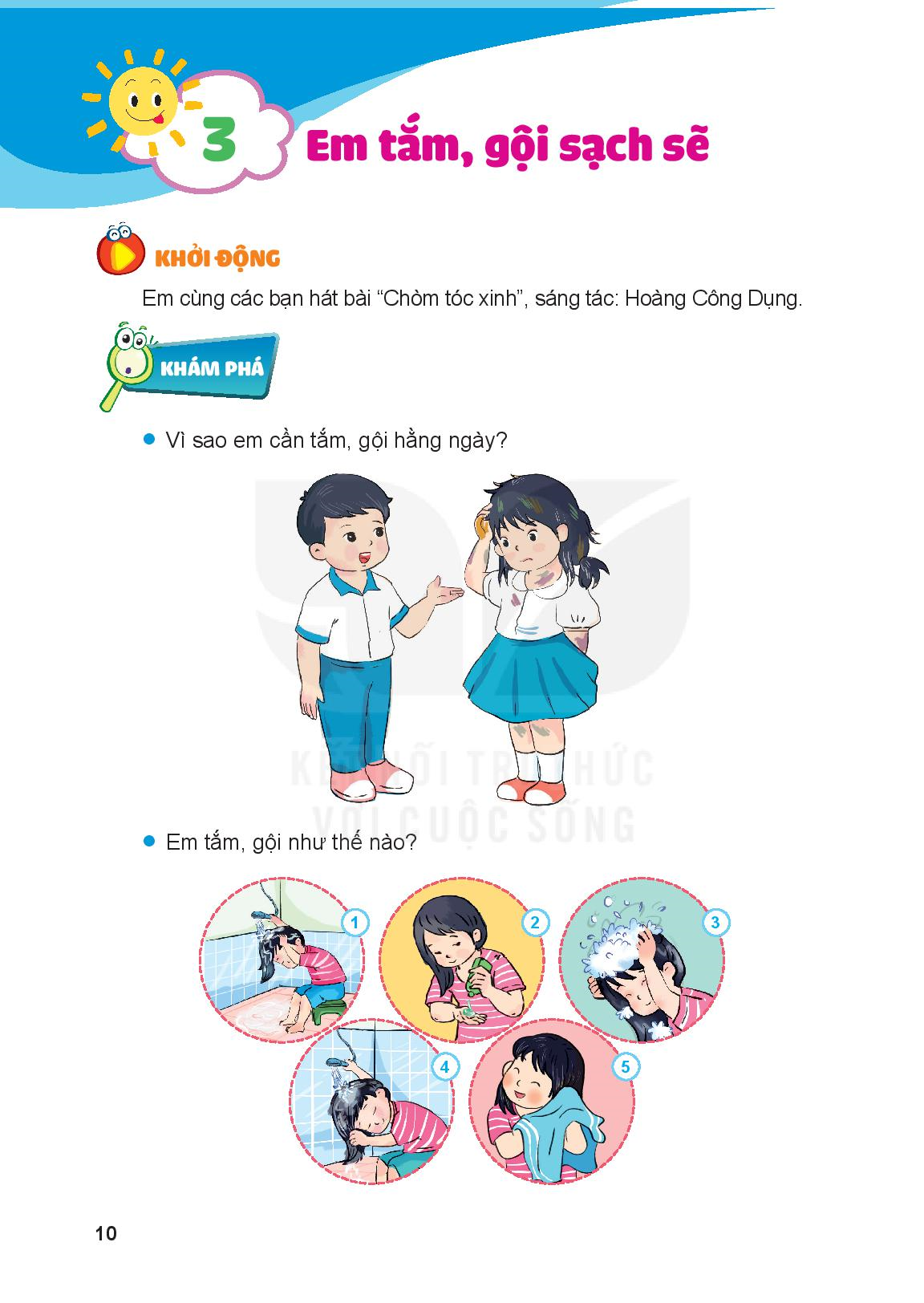 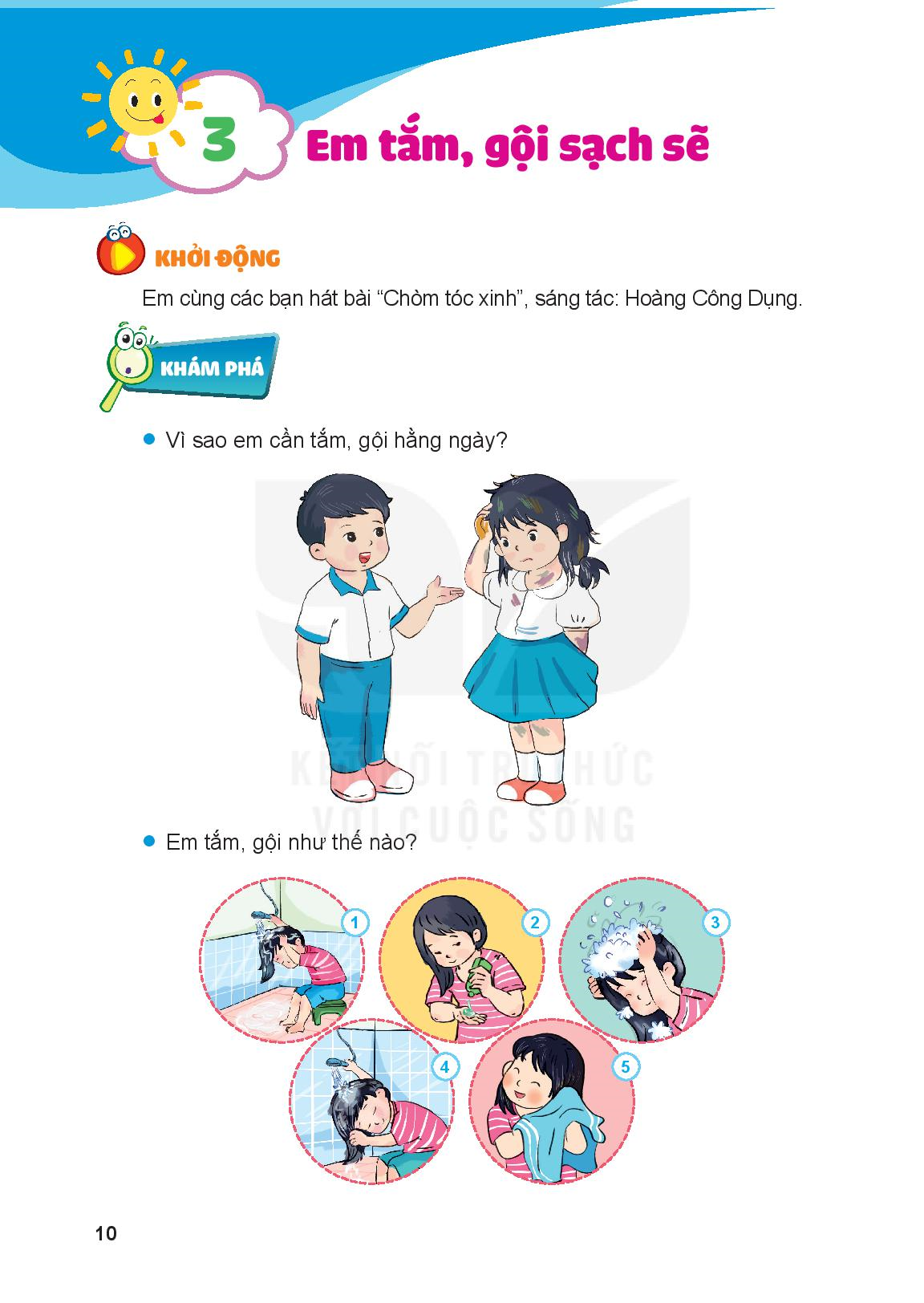 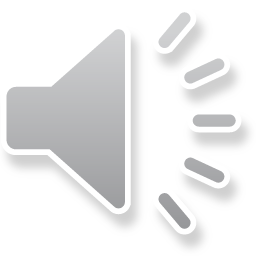 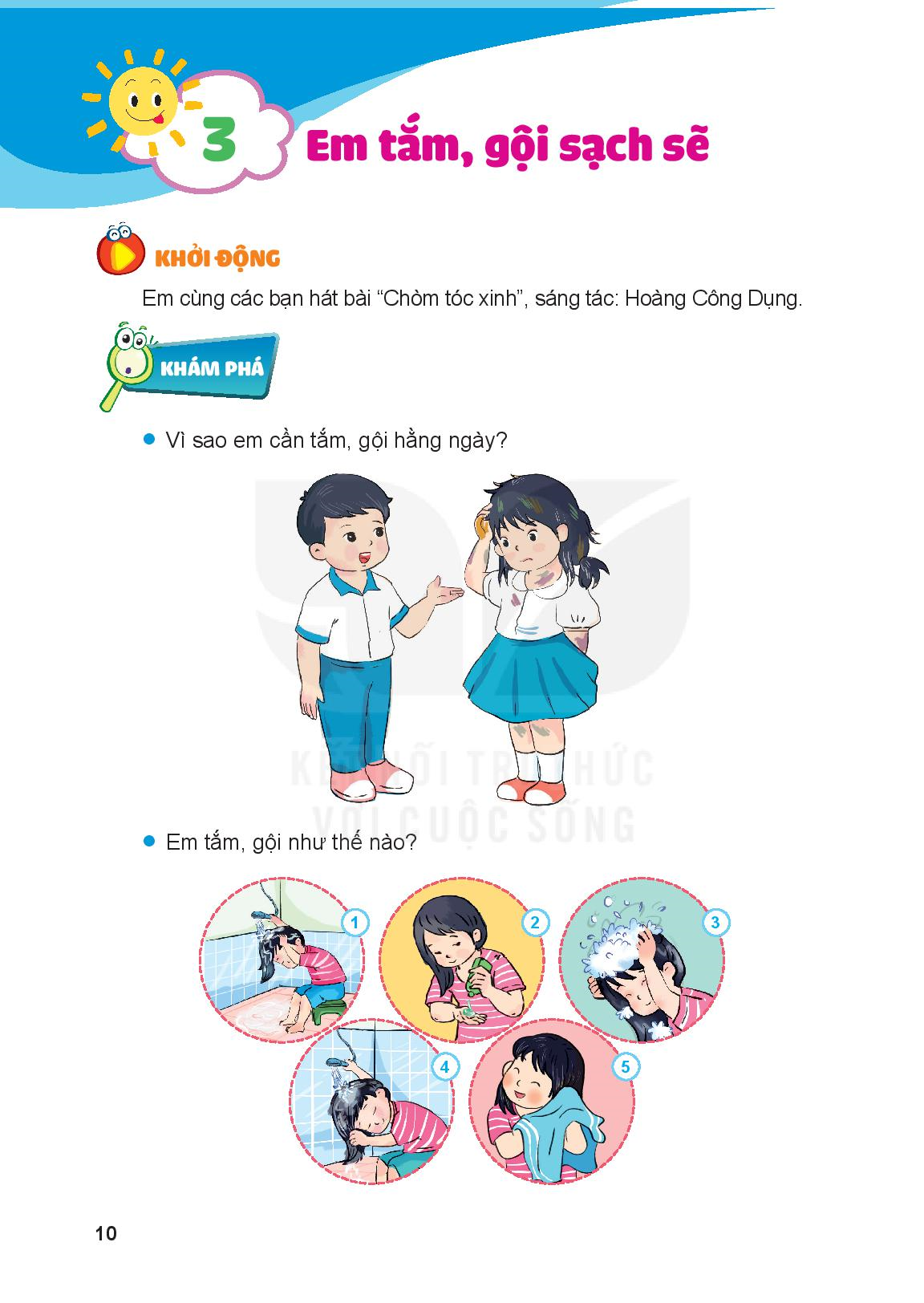 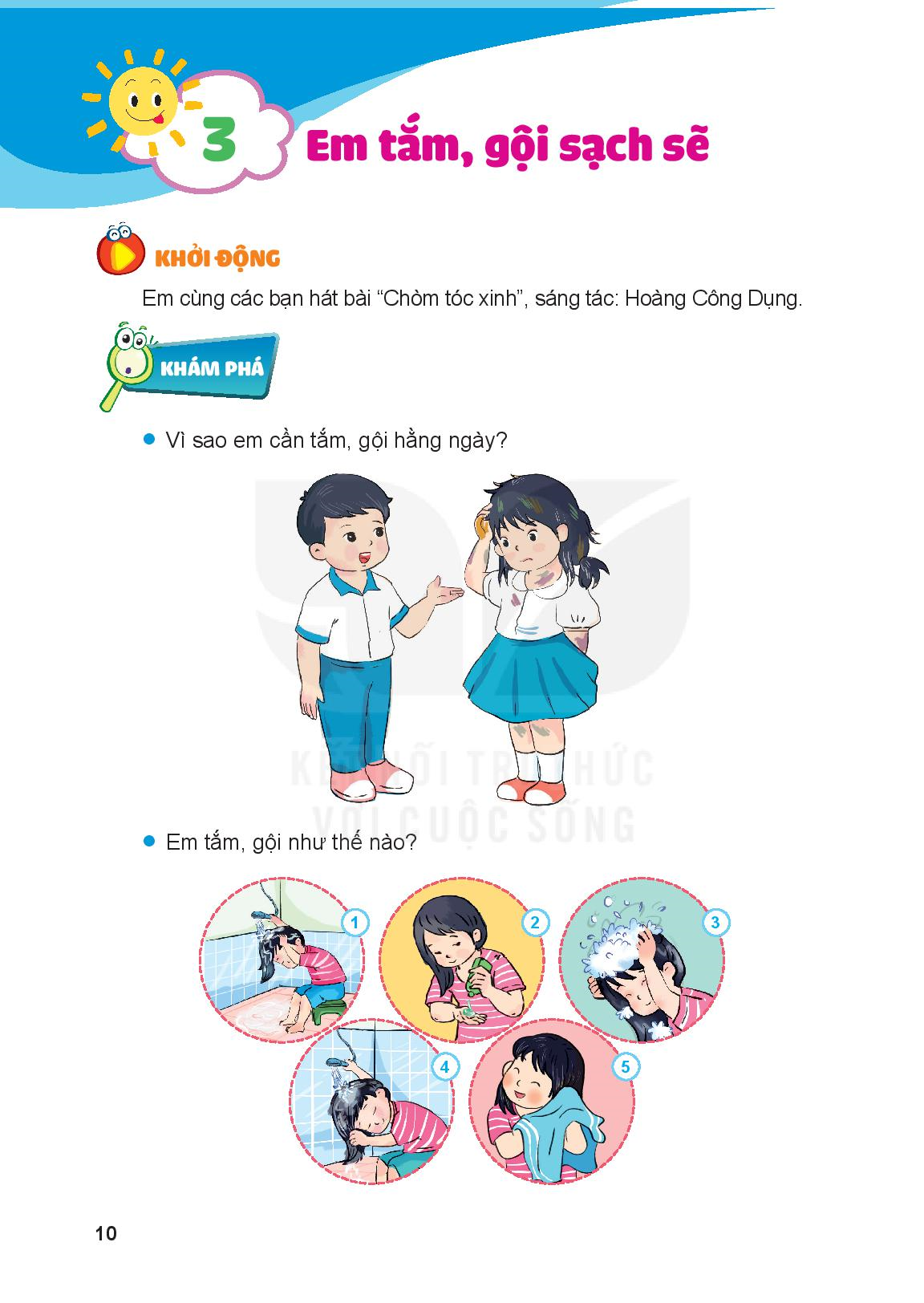 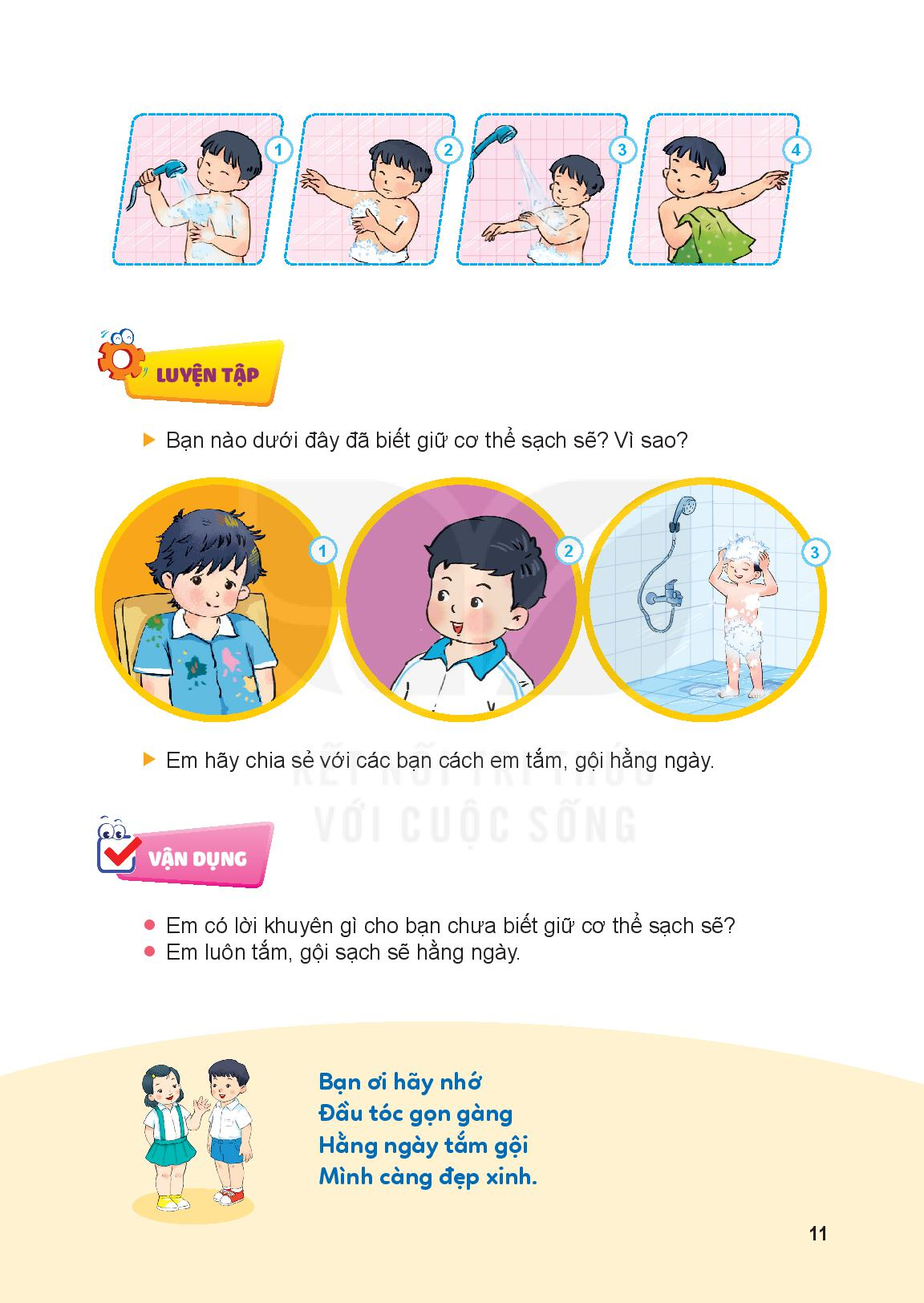 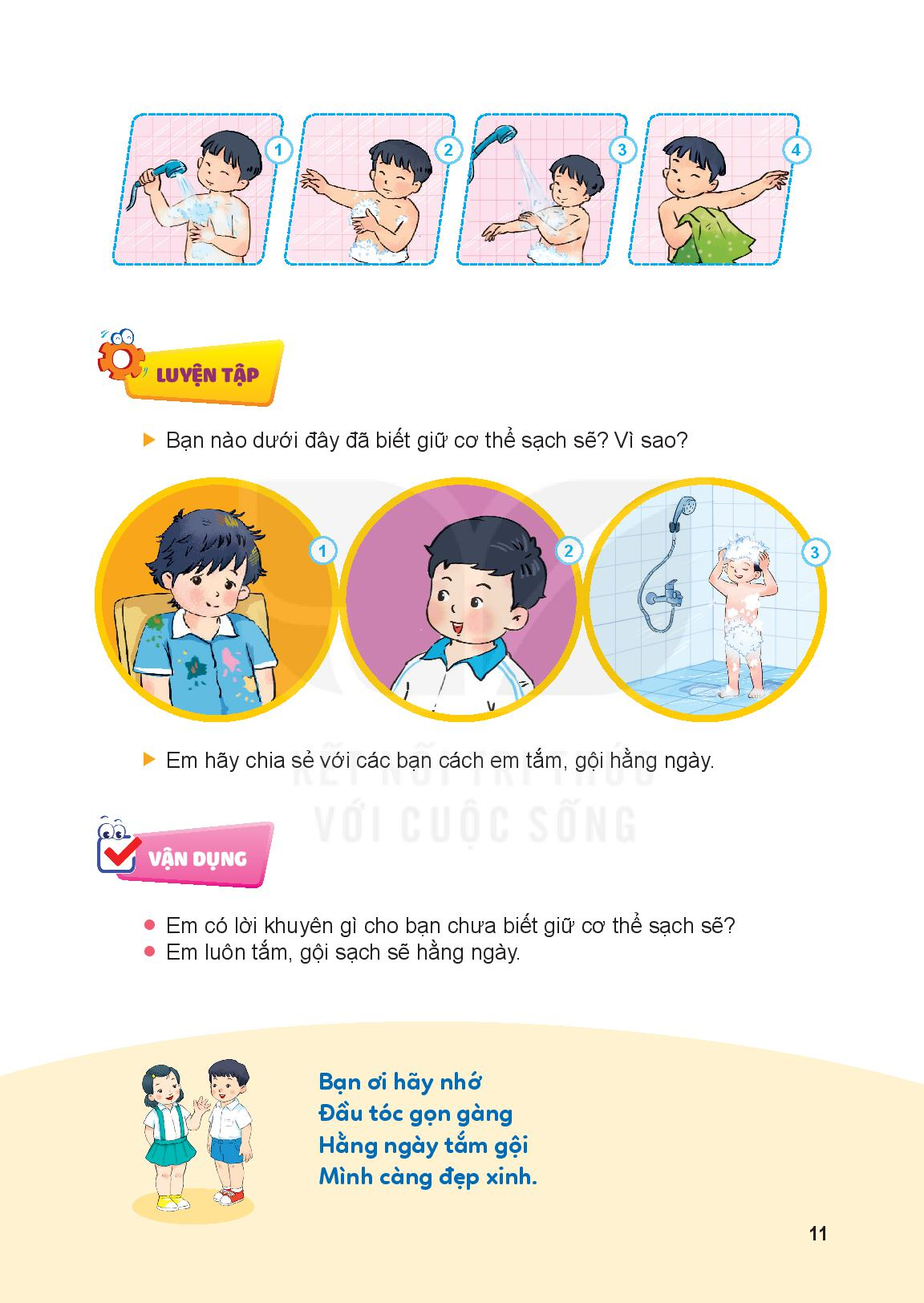 Em hãy chia sẻ với các bạn cách em tắm, gội hàng ngày.
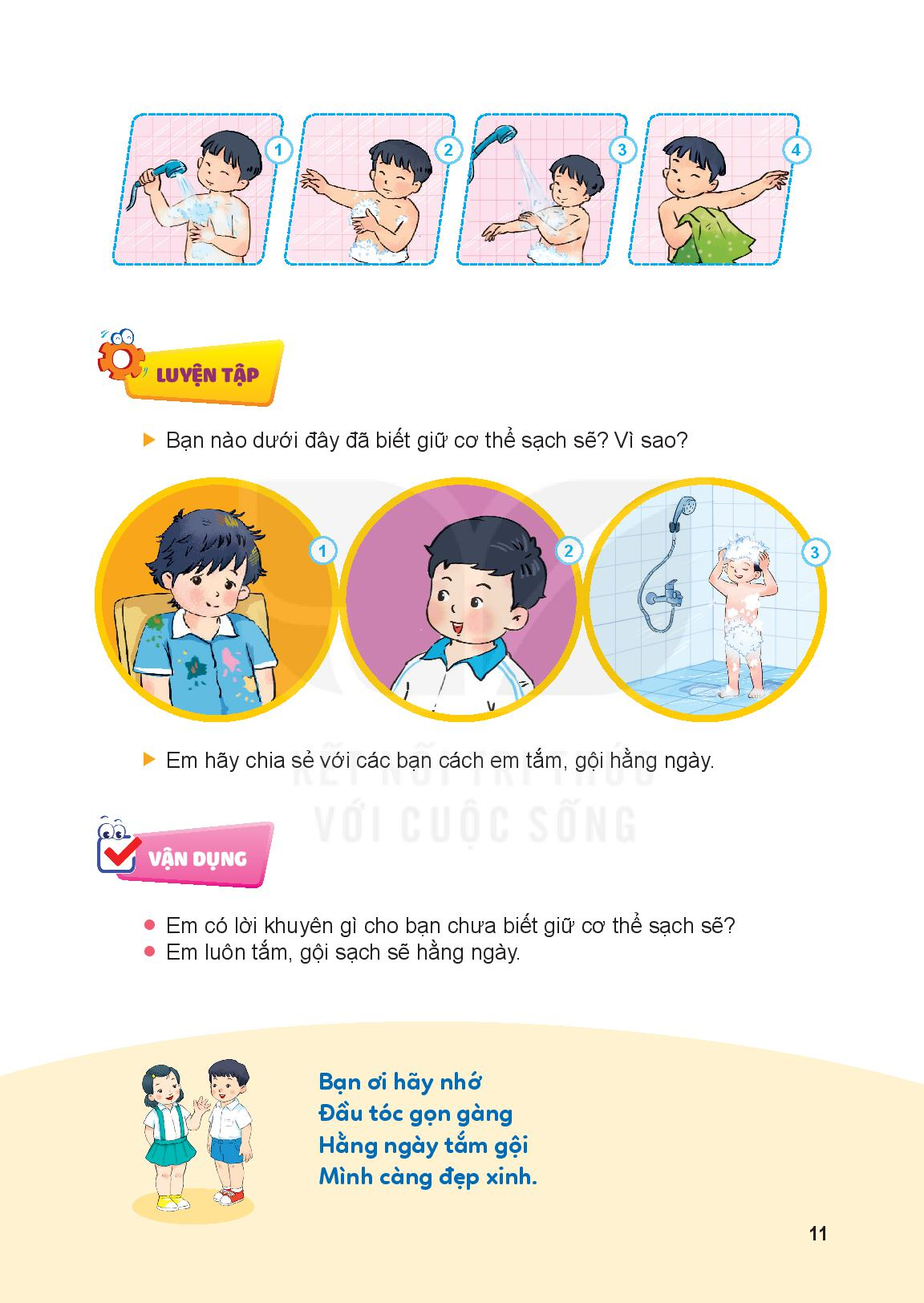 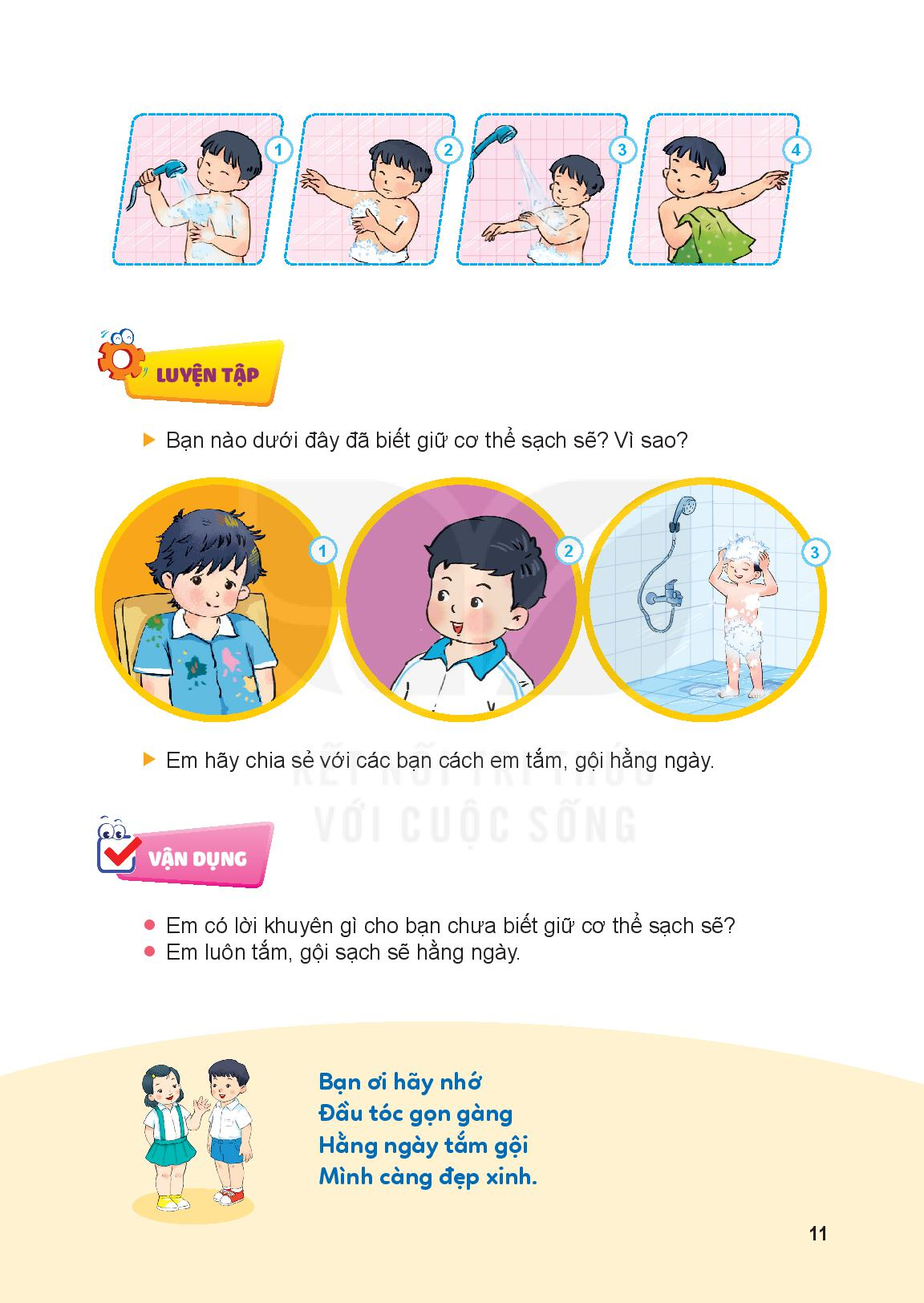